המכללה לביטחון לאומי – מחזור מ"ז
סיור ארה"ב
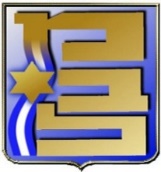 ספטמבר 2019
1
מטרות
הכרת הממסד האמריקאי, המערכת הפוליטית והגופים המשתתפים בעיצוב ויישום אסטרטגיית הביטחון הלאומי
הכרת סוגיות במדיניות החוץ והביטחון האמריקאית, בדגש על המזה"ת
הכרת הסוגיות העיקריות ביחסי ישראל-ארה"ב
הכרת יהדות ארה"ב, אתגריה המרכזיים והקשר עם ישראל
לימוד מרכיבים מרכזיים במורשת ובתרבות האמריקאית
הכרת מגמות בכלכלה ובחברה בארה"ב
הכרת ארה"ב כמרכז גלובלי בתחום המדיני, הכלכלי והטכנולוגי
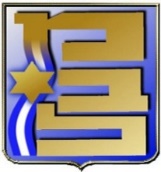 2
המתכונת המוצעת
חלק ראשון: פיצול ל-2-3 קבוצות
חלק שני: ניו יורק
חלק שלישי: וושינגטון
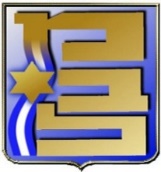 3
החלק הראשון15-18.6.2019
פיצול לקבוצות (2-3):
שיקגו
סן פרנסיסקו
יוסטון


 
\
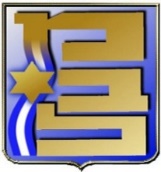 4
שיקגו
פגישת עם ראש העיר רם עמנואל
מתן - להשלים



 
\
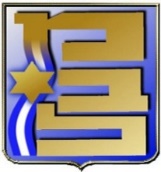 5
סן פרנסיסקו
מעבדה לאומית Lawrence Berkeley National Lab
מרכז המחקר של נאס"א NASA AMES Research Center
מרכז המחקר בתחום רשתות חברתיות/סייבר באונ' סטנפורד
כלכלה/טכנולוגיה – עמק הסיליקון (טוויטר, Symantech, פייסבוק, Pinterest , ADOBE)
כלכלה - חברת סיילס פורס, מרכז המחקר של ה WEF 
חברה – משטרת אוקלנד
מפגש במרכז קהילתי יהודי/ישראל הנמצא בעמק הסיליקון 
יהדות - בכירים בקהילה היהודית ובאיפאק, קרן קורת/בקר התומכת בישראל
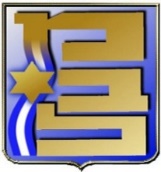 6
יוסטון
אמיר - להשלים
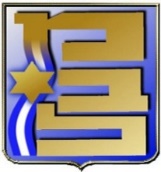 7
החלק השני – ניו יורק19-20.6.2019
התכנסות בחמישי בערב לעיבוד במליאה
שישי:
או"ם
אופציות לכלכלה (וול סטריט), תקשורת (בלומברג)
פאנל יהדות ארה"ב 
ארוחת ערב בבית הכנסת 
שבת חופשית
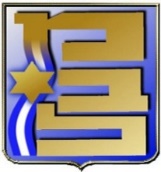 8
החלק השלישי – וושינגטון14-18.6.2019
מעבר מניו יורק לוושינגטון ביום ראשון (מעבר דרך פילדלפיה? קניות?)
ראשון בערב - סיור אנדרטאות – National Mall
שגריר/סגן, נספח הגנה
קונגרס, כולל אייפק
מחלקת המדינה
מפגש ב NSC/בלייר האוס? 
פיצול במכוני מחקר – וושינגטון/ברוקינגס/קארנגי/American enterprise institue
בית הקברות בארלינגטון?
משחק בייסבול?
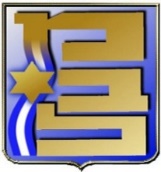 9